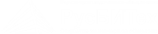 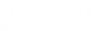 ИМПОРТОЗАМЕЩЕНИЕИ ИНФОРМАЦИОННЫЕ ТЕХНОЛОГИИВ ЗДРАВООХРАНЕНИИ
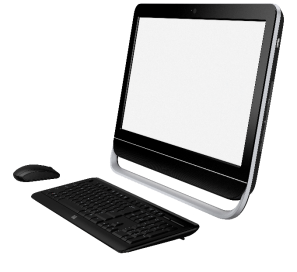 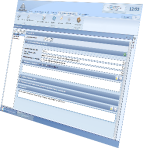 Доклад заместителя Генерального директора  - 
Генерального конструктора АСУ ОАО «НПО РусБИТех»                Сутормина А.Г.
ИМПОРТОЗАМЕЩЕНИЕ И ИНФОРМАЦИОННЫЕ ТЕХНОЛОГИИ В ЗДРАВООХРАНЕНИИ
1
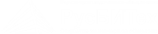 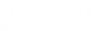 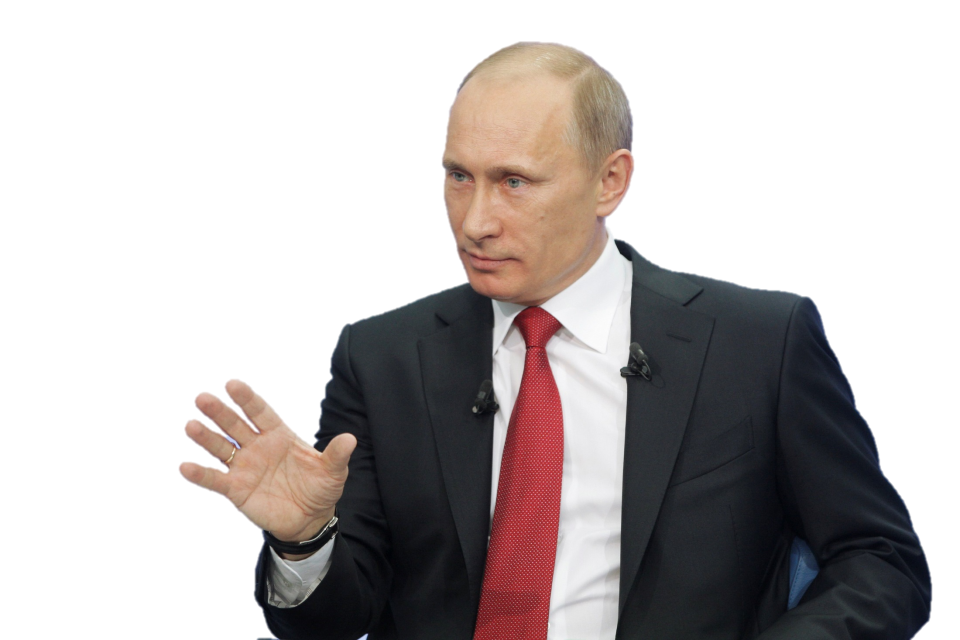 «Необходимо преодолеть зависимость от импорта технологий, отдельных узлов и механизмов»
В.В. Путин
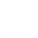 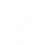 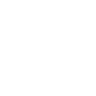 ИМПОРТОЗАМЕЩЕНИЕ И ИНФОРМАЦИОННЫЕ ТЕХНОЛОГИИ В ЗДРАВООХРАНЕНИИ
2
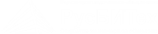 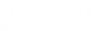 ФФОМС
МИНЗДРАВ
ФЦОД
резервный
ФЦОД
резервный
ЕГИСЗ
ФЦОД
основной
ФЦОД
основной
Эльбрус
•
Астра-Линукс
•
 СЗД
на базе АПМДЗ
Максим-М1
ЦОДы
ТФОМС
региональный  
         ЦОД      /      ПО
                            региональный сегмент
СМО
МО
 / МИС, ЛИС, РИС, PACS…
(приказ МЗРФ №364 от 28.04.2011; приказ ФФОМС №78 от 7.04.2011 в ред. 26.12.2013 г)
ИМПОРТОЗАМЕЩЕНИЕ И ИНФОРМАЦИОННЫЕ ТЕХНОЛОГИИ В ЗДРАВООХРАНЕНИИ
3
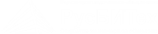 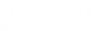 ПОЗИЦИЯ МИНИСТЕРСТВА ЗДРАВООХРАНЕНИЯ
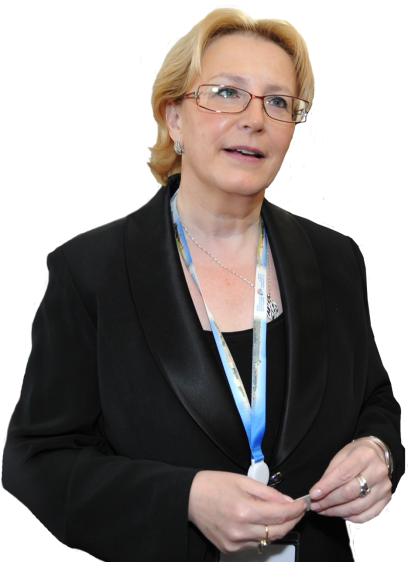 "Не вызывает сомнения, что нашей стране необходимо развивать отечественное производство медицинских изделий и импортозамещение. Однако очевидно, что это не должно негативно отражаться на качестве оказываемой россиянам медицинской помощи"
В.И. Скворцова
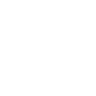 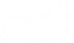 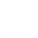 ИМПОРТОЗАМЕЩЕНИЕ И ИНФОРМАЦИОННЫЕ ТЕХНОЛОГИИ В ЗДРАВООХРАНЕНИИ
4
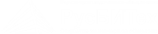 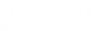 КРИТИЧЕСКИЕ НАПРАВЛЕНИЯ ДЛЯ ИМПОРТОЗАМЕЩЕНИЯ
Экономические показатели

Защита данных от НСД

Предотвращение потерь данных

Техподдержка и ремонтопригодность
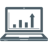 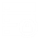 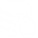 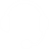 ИМПОРТОЗАМЕЩЕНИЕ И ИНФОРМАЦИОННЫЕ ТЕХНОЛОГИИ В ЗДРАВООХРАНЕНИИ
5
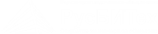 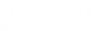 ОТЕЧЕСТВЕННАЯ АППАРАТНО-ПРОГРАММНАЯ  ПЛАТФОРМА
Процессоры МЦСТ-R

Процессоры Эльбрус

Операционная система Астра-Линукс

Система защиты на АПМДЗ Максим-М1
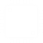 М
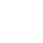 Э
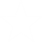 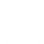 ИМПОРТОЗАМЕЩЕНИЕ И ИНФОРМАЦИОННЫЕ ТЕХНОЛОГИИ В ЗДРАВООХРАНЕНИИ
6
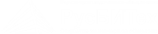 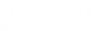 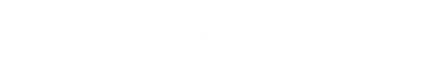 ОПЕРАЦИОННАЯ СИСТЕМА СПЕЦИАЛЬНОГО НАЗНАЧЕНИЯ
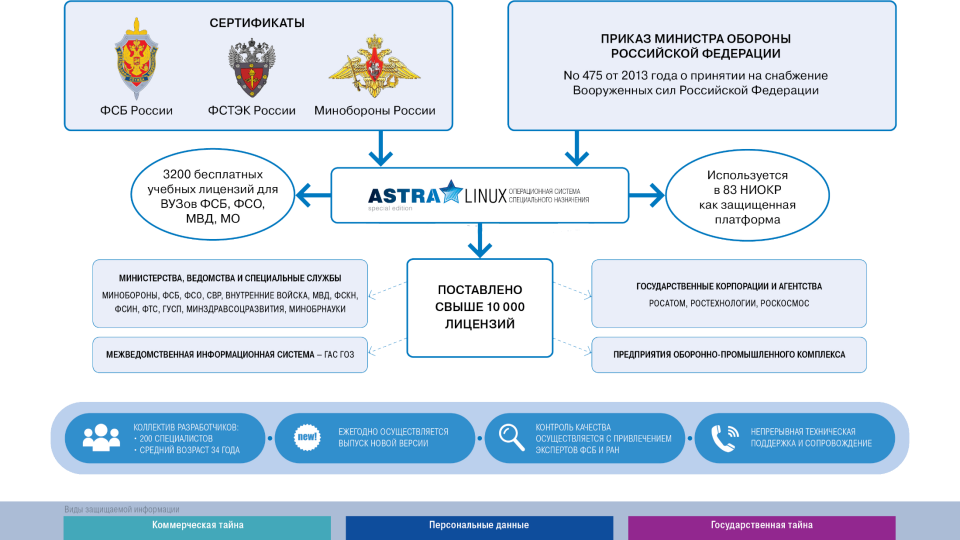 ИМПОРТОЗАМЕЩЕНИЕ И ИНФОРМАЦИОННЫЕ ТЕХНОЛОГИИ В ЗДРАВООХРАНЕНИИ
7
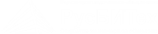 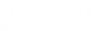 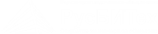 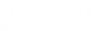 БЛАГОДАРЮ ЗА ВНИМАНИЕ